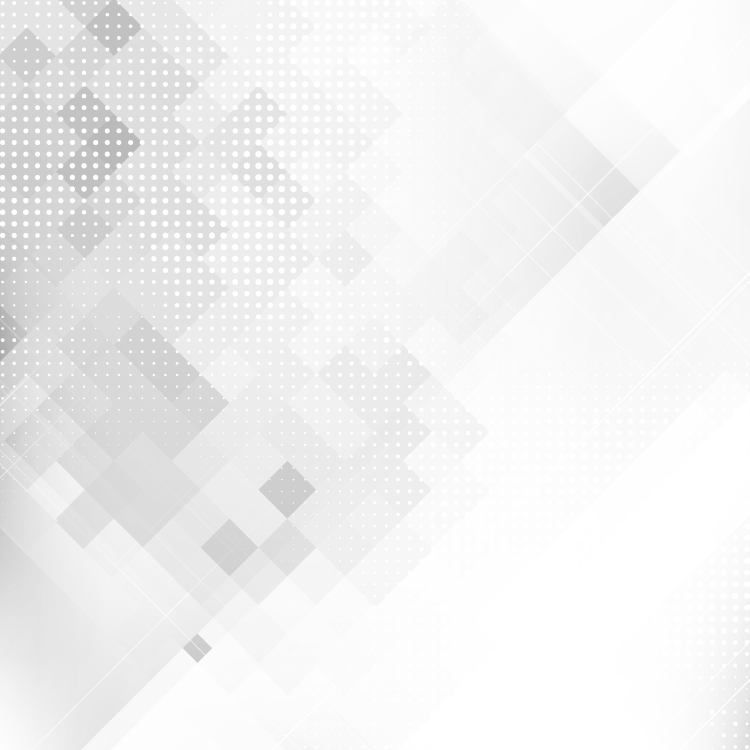 3140707
Computer Organization & Architecture
Unit-2
Basic Computer Organization and Design
Topics to be covered
Instruction codes
Computer registers
Computer instructions
Timing and Control
Instruction cycle
Memory-Reference Instructions
Input-output and interrupt
Complete computer description
Design of Basic computer
Design of Accumulator Unit
Instruction codes
Instruction Codes
Program
A program is a set of instructions that specify the operations, operands and the sequence by which processing has to occur.
Computer Instruction
A computer instruction is a binary code that specifies a sequence of micro-operations for the computer.
The computer reads each instruction from memory and places it in a control register.
The control then interprets the binary code of the instruction and proceeds to execute it by issuing a sequence of micro-operations.
Instruction Codes
Instruction Code
An instruction code is a group of bits that instruct the computer to perform a specific operation.
Example

Operation Code (Opcode)
The operation code of an instruction is a group of bits that define such operations as add, subtract, multiply, shift, and complement.
The number of bits required for the operation code of an instruction depends on the total number of operations available in the computer.
The operation code must consist of at least n bits for a given 2n (or less) distinct operations.
Unique Binary code is assigned to every Opcode
ADD 1547
Stored Program Organization
The simplest way to organize a computer is to have one processor register(AC) and an instruction code format with two parts. 
The first part specifies the operation (opcode) to be performed and the second specifies an address (operand).
The memory address tells the control where to find an operand in memory. 
This operand is read from memory and used as the data to be operated on together with the data stored in the processor register.
Stored Program Organization
Memory
4096 x 16
Address
Opcode
15
11
12
0
Instructions
(program)
Instruction Format
Operand
(data)
15
0
Binary Operand
Processor Register (accumulator or AC)
Stored Program Organization
Instructions are stored in one section of memory and data in another.
For a memory unit with 4096 words, we need 12 bits to specify an address since 212 = 4096.
If we store each instruction code in one 16-bit memory word, we have available four bits for operation code (opcode) to specify one out of 16 possible operations, and 12 bits to specify the address of an operand.
Stored Program Organization
The control reads a 16-bit instruction from the program portion of memory. 
It uses the 12-bit address part of the instruction to read a 16-bit operand from the data portion of memory. 
It then executes the operation specified by the operation code.
Instruction format of basic computer
Instruction Format
15
14
12
0
11
I
Address
Opcode
Add Instruction – ADD 457
Direct & Indirect Addressing of Memory
If the second part of an instruction format specifies the address of an operand, the instruction is said to have a direct address.
In Indirect address, the bits in the second part of the instruction designate an address of a memory word in which the address of the operand is found.
Direct & Indirect Addressing of Memory
Memory
Memory
22
35
0
1
ADD
ADD
457
300
1350
300
Operand
457
Operand
1350
+
+
AC
AC
Direct & Indirect Addressing of Memory
One bit of the instruction code can be used to distinguish between a direct and an indirect address.
It consists of a 3-bit operation code, a 12-bit address, and an indirect address mode bit designated by I. 
The mode bit is 0 for a direct address and 1 for an indirect address.
Direct & Indirect Addressing of Memory
15
14
12
0
11
22
0
457
ADD
A direct address instruction is placed at address 22 in memory. 
The I bit is 0, so the instruction is recognized as a direct address instruction. 
The opcode specifies an ADD instruction, and the address part is the binary equivalent of 457.
The control finds the operand in memory at address 457 and adds it to the content of AC.
Direct & Indirect Addressing of Memory
15
14
12
0
11
35
1
300
ADD
The instruction in address 35 has a mode bit I = 1, recognized as an indirect address instruction. 
The address part is the binary equivalent of 300. 
The control goes to address 300 to find the address of the operand. 
The address of the operand in this case is 1350. 
The operand found in address 1350 is then added to the content of AC.
Direct & Indirect Addressing of Memory
The indirect address instruction needs two references to memory to fetch an operand. 
The first reference is needed to read the address of the operand.
Second reference is for the operand itself.
The memory word that holds the address of the operand in an indirect address instruction is used as a pointer to an array of data.
Computer Registers
Computer Registers
11
0
Program Counter(12)
PC
Holds address of instruction
11
0
Address Register(12)
AR
Holds address for memory
15
0
Instruction Register(16)
IR
Holds instruction code
15
0
Temporary Register(16)
TR
Holds temporary data
15
0
Data Register(16)
DR
Holds memory operand
Computer Registers
15
0
Accumulator(16)
AC
Processor Register
7
0
Output Register(8)
OUTR
Holds output character
0
7
Input Register(8)
INPR
Holds input character
Memory
4096 words
16 bits per word
S2
Bus
S1
Memory
4096 x 16
Common Bus System of Basic Computer
S0
7
Address
Read
Write
1
AR
CLR
LD
INR
2
PC
CLR
LD
INR
3
DR
CLR
LD
INR
E
Adder & Logic
4
AC
CLR
LD
INR
INPR
5
IR
LD
6
TR
CLR
LD
INR
OUTR
Clock
LD
Computer Instructions
Types of Computer Instructions
Memory Reference Instruction
15
14
12
0
11
I
Address
Opcode
1
1
1
1
0xxx
8xxx
AND
AND the content of memory to AC
1xxx
9xxx
ADD
Add the content of memory to AC
2xxx
Axxx
LDA
Load memory word to AC
3xxx
Bxxx
STA
Store content of AC in memory
4xxx
Cxxx
BUN
Branch unconditionally
5xxx
Dxxx
BSA
Branch and save return address
6xxx
Exxx
ISZ
Increment and skip if zero
Types of Computer Instructions
Register Reference Instruction
0
11
13
15
14
12
0
1
1
1
Register Operation
1
1
1
1
1
1
1
7800
CLA
Clear AC
7400
CLE
Clear E
7200
CMA
Complement AC
7100
CME
Complement E
7080
CIR
Circulate right AC and E
7040
CIL
Circulate left AC and E
7020
INC
Increment AC
Types of Computer Instructions
Register Reference Instruction
0
11
13
15
14
12
0
1
1
1
Register Operation
1
1
1
1
1
7010
SPA
Skip next instruction if AC is positive
7008
SNA
Skip next instruction if AC is negative
7004
SZA
Skip next instruction if AC is zero
7002
SZE
Skip next instruction if E is zero
7001
HLT
Halt computer
Types of Computer Instructions
Input – Output Instruction
0
11
13
15
14
12
1
1
1
1
I/O Operation
1
1
1
1
1
1
F800
INP
Input character to AC
F400
OUT
Output character from AC
F200
SKI
Skip on input flag
F100
SKO
Skip on output flag
F080
ION
Interrupt on
F040
IOF
Interrupt off
Instruction Set Completeness
Instruction set is said to be complete if it includes sufficient number of instructions in each of the following categories:
Arithmetic, logical and shift instructions
Instructions for moving information to and from memory and processor registers
Program control instructions together with instructions that check status conditions
Input and output instructions
Timing & Control
Control Unit of Basic Computer
Instruction Register
Other inputs
0
1
0
0
Control Logic Gates
15   14        . . .       2    1    0
3 x 8
Decoder
4 x 16
Decoder
Control O/p
D0
7   6    5    4     3    2    1   0
I
D1
D7
T15
T0
Increment (INR)
4-bit sequence counter (SC)
Clear (CLR)
Clock
Control Unit
Components of Control unit are
Two decoders
A sequence counter
Control logic gates
An instruction read from memory is placed in the instruction register (IR).
In control unit the IR is divided into three parts: I bit, the operation code (12-14)bit, and bits 0 through 11.
The operation code in bits 12 through 14 are decoded with a 3 x 8 decoder.
Bit-15 of the instruction is transferred to a flip-flop designated by the symbol I.
Control Unit
The eight outputs of the decoder are designated by the symbols D0 through D7. 
Bits 0 through 11 are applied to the control logic gates.
The 4‐bit sequence counter can count in binary from 0 through 15. The outputs of counter are decoded into 16 timing signals T0 through T15.
The sequence counter SC can be incremented or cleared synchronously.
Most of the time, the counter is incremented to provide the sequence of timing signals out of 4 X 16 decoder.
Once in awhile, the counter is cleared to 0, causing the next timing signal to be T0.
Control Unit
As an example, consider the case where SC is incremented to provide timing signals T0, T1, T2, T3 and T4 in sequence. At time T4, SC is cleared to 0 if decoder output D3 is active. This is expressed symbolically by the statement 
D3T4:  SC ← 0
Initially, the CLR input of SC is active.
The first positive transition of the clock clears SC to 0, which in turn activates the timing T0 out of the decoder.
T0 is active during one clock cycle.
The positive clock transition labeled T0 in the diagram will trigger only those registers whose control inputs are connected to timing signal T0.
SC is incremented with every positive clock transition, unless its CLR input is active. 
This procedures the sequence of timing signals T0, T1, T2, T3 and T4, and so on. If SC is not cleared, the timing signals will continue with T5, T6, up to T15 and back to T0.
Timing Cycle for D3T4: SC ← 0
Clock
CLR       SC
Control Unit
The last three waveforms shows how SC is cleared when D3T4 = 1.
Output D3 from the operation decoder becomes active at the end of timing signal T2.
When timing signal T4 becomes active, the output of the AND gate that implements the control function D3T4 becomes active.
This signal is applied to the CLR input of SC.
On the next positive clock transition the counter is cleared to 0.
This causes the timing signal T0 to become active instead of T5 that would have been active if SC were incremented instead of cleared.
Control Organization
Hardwired Control
The control logic is implemented with gates, flips-flops, decoders and other digital circuits.
It can be optimized to produce a fast mode of operation.
It requires changes in the wiring among the various components if the design has to be modified or changed.
Microprogrammed Control
The control information is stored in a control memory.
The control memory is programmed to initiate the required sequence of micro-operations.
Any required changes or modifications can be done by updating the microprogram in control memory.
Instruction Cycle
A program residing in the memory unit of the computer consists of a sequence of instructions. In the basic computer each instruction cycle consists of the following phases:
Fetch an instruction from memory.
Decode the instruction.
Read the effective address from memory if the instruction has an indirect address.
Execute the instruction.
After step 4, the control goes back to step 1 to fetch, decode and execute the next instruction. 
This process continues unless a HALT instruction is encountered.
Instruction Cycle
Fetch & Decode
PC is loaded with the address of the first instruction in the program.
The micro-operations for fetch and decode phases are as follows:
Start
SC ← 0
AR ← PC
IR ← M[AR], PC ← PC + 1
Decode operation code in IR(12-14)
AR ← IR(0-11), I ← IR(15)
(Register or I/O) = 1
= 0 (Memory-reference)
D7
(I/O) = 1
= 0 (register)
(indirect) = 1
= 0 (direct)
I
I
Execute input-output instruction
SC ← 0
Execute 
register-reference instruction
SC ← 0
AR ← M[AR]
Nothing
Execute 
memory-reference instruction
SC ← 0
Register Reference Instruction
D7I’T3 = r (common to all register reference instructions)
IR(i) = Bi [bit in IR(0-11) that specifies the operation]
CLA
rB11
AC ← 0
Clear AC
CLE
rB10
E ← 0
Clear E
CMA
rB9
AC ← AC’
Complement AC
CME
rB8
E ← E’
Complement E
CIR
rB7
AC ← shr AC, AC(15) ← E, E ← AC(0)
Circulate right
CIL
rB6
AC ← shl AC, AC(0) ← E, E ← AC(15)
Circulate left
INC
rB5
AC ← AC + 1
Increment AC
SPA
rB4
If (AC(15) = 0) then (PC ← PC + 1)
Skip if AC is positive
SNA
rB3
If (AC(15) = 1) then (PC ← PC + 1)
Skip if AC is negative
SZA
rB2
If (AC = 0) then (PC ← PC + 1)
Skip if AC is zero
SZE
rB1
If (E = 0) then (PC ← PC + 1)
Skip if E is zero
HLT
rB0
S ← 0 (S is a start-stop flip-flop)
Halt Computer
Memory Reference Instructions
AND: AND to AC
This is an instruction that performs the AND logic operation on pairs of bits in AC and the memory word specified by the effective address. The result of the operation is transferred to AC.
D0T4: DR  M[AR]
D0T5: AC  AC  DR, SC  0
Memory Reference Instructions
ADD: ADD to AC
This instruction adds the content of the memory word specified by the effective address to the value of AC. The sum is transferred into AC and the output carry Cout is transferred to the E (extended accumulator) flip-flop.
D1T4:  DR  M[AR]
D1T5:	AC  AC + DR, E  Cout, SC  0
Memory Reference Instructions
LDA: Load to AC
This instruction transfers the memory word specified by the effective address to AC.
D2T4:  DR  M[AR]
D2T5:	AC  DR, SC  0
Memory Reference Instructions
STA: Store AC
This instruction stores the content of AC into the memory word specified by the effective address.
D3T4:	M[AR]  AC, SC  0
Memory Reference Instructions
BUN: Branch Unconditionally
This instruction transfers the program to instruction specified by the effective address. The BUN instruction allows the programmer to specify an instruction out of sequence and the program branches (or jumps) unconditionally.
D4T4:	PC  AR, SC  0
Memory Reference Instructions
BSA: Branch and Save Return Address
This instruction is useful for branching to a portion of the program called a subroutine or procedure. When executed, the BSA instruction stores the address of the next instruction in sequence (which is available in PC) into a memory location specified by the effective address.
D5T4:	M[AR]  PC,  AR  AR + 1
D5T5:	PC  AR, SC  0
BSA
0	     BSA	           135
0	     BSA	           135
20
20
Next Instruction
Next Instruction
PC = 21
21
AR = 135
21
135
136
PC = 136
Subroutine
Subroutine
1	     BUN	           135
1	     BUN	           135
Memory, PC and AR at Time T4
Memory and PC after execution
Memory Reference Instructions
ISZ: Increment and Skip if Zero
These instruction increments the word specified by the effective address, and if the incremented value is equal to 0, PC is incremented by 1. Since it is not possible to increment a word inside the memory, it is necessary to read the word into DR, increment DR, and store the word back into memory.
D6T4:	DR  M[AR]
D6T5:	DR  DR + 1
D6T6:	M[AR]  DR,  if (DR = 0) then (PC  PC + 1),  SC  0
Input-Output of basic computer
Serial communication interface
Input-Output terminal
Computer registers and flip-flop
FGO
=1
=0
Printer
Receiver Interface
OUTR
AC
Keyboard
Transmitter Interface
INPR
FGI
=0
=1
Input-Output of basic computer
A computer can serve no useful purpose unless it communicates with the external environment.
To exhibit the most basic requirements for input and output communication, we will use a terminal unit with a keyboard and printer.
The terminal sends and receives serial information and each quantity of information has eight bits of an alphanumeric code. 
The serial information from the keyboard is shifted into the input register INPR. 
The serial information for the printer is stored in the output register OUTR. 
These two registers communicate with a communication interface serially and with the AC in parallel.
Process of input information transfer
Initially, the input flag FGI is cleared to 0. When a key is struck in the keyboard, an 8-bit alphanumeric code is shifted into INPR and the input flag FGI is set to 1. 
As long as the flag is set, the information in INPR cannot be changed by striking another key. The computer checks the flag bit; if it is 1, the information from INPR is transferred in parallel into AC and FGI is cleared to 0. 
Once the flag is cleared, new information can be shifted into INPR by striking another key.
Process of outputting information
The output register OUTR works similarly but the direction of information flow is reversed.
Initially, the output flag FGO is set to 1. The computer checks the flag bit; if it is 1, the information from AC is transferred in parallel to OUTR and FGO is cleared to 0. The output device accepts the coded information, prints the corresponding character, and when the operation is completed, it sets FGO to 1. 
The computer does not load a new character into OUTR when FGO is 0 because this condition indicates that the output device is in the process of printing the character.
Input-Output Instruction
D7IT3 = p (common to all input-output instructions)
IR(i) = Bi [bit in IR(6-11) that specifies the operation]
INP
pB11
AC(0-7) ← INPR, FGI  ← 0
Input Character
OUT
pB10
OUTR ← AC(0-7), FGO  ← 0
Output Character
SKI
pB9
If (FGI = 1) then (PC ← PC + 1)
Skip on input flag
SKO
pB8
If (FGO = 1) then (PC ← PC + 1)
Skip on output flag
ION
pB7
IEN ← 1
Interrupt enable on
IOF
pB6
IEN ← 0
Interrupt enable off
Interrupt Cycle
Instruction cycle
= 0
= 1
Interrupt cycle
R
Store return address in location 0
M[0] ← PC
Fetch & Decode instruction
= 0
Execute instruction
IEN
Branch to location 1
PC ← 1
= 1
= 1
FGI
= 0
IEN ← 0
R ← 0
= 1
FGO
= 0
R ← 1
Interrupt Cycle
The interrupt cycle is a hardware implementation of a branch and save return address operation.
An interrupt flip-flop R is included in the computer. 
When R = 0, the computer goes through an instruction cycle.
Interrupt Cycle
During the execute phase of the instruction cycle IEN is checked by the control.
If it is 0, it indicates that the programmer does not want to use the interrupt, so control continues with the next instruction cycle. 
If IEN is 1, control checks the flag bits. 
If both flags are 0, it indicates that neither the input nor the output registers are ready for transfer of information. 
In this case, control continues with the next instruction cycle. If either flag is set to 1 while IEN = 1, flip-flop R is set to 1. 
At the end of the execute phase, control checks the value of R, and if it is equal to 1, it goes to an interrupt cycle instead of an instruction cycle.
Register transfer statements for Interrupt cycle
The flip-flop is set to 1 if IEN = 1 and either FGI or FGO are equal to 1. This can happen with any clock transition except when timing signals T0, T1 or T2 are active.
The condition for setting flip-flop R = 1 can be expressed with the following register transfer statement:
T0T1T2  (IEN) (FGI + FGO): R  1
The symbol + between FGI and FGO in the control function designates a logic OR operation. This is AND with IEN and T0T1 T2.
Register transfer statements for Interrupt cycle
The fetch and decode phases of the instruction cycle must be modified and Replace T0, T1, T2  with  R'T0, R'T1, R'T2
Therefore the interrupt cycle statements are :
RT0 : AR  0,  TR  PC
RT1 : M[AR]  TR,  PC  0
RT2 : PC  PC + 1,  IEN  0,  R  0, SC  0
Register transfer statements for Interrupt cycle
During the first timing signal AR is cleared to 0, and the content of PC is transferred to the temporary register TR. 
With the second timing signal, the return address is stored in memory at location 0 and PC is cleared to 0. 
The third timing signal increments PC to 1, clears IEN and R, and control goes back to T0 by clearing SC to 0. 
The beginning of the next instruction cycle has the condition RT0 and the content of PC is equal to 1. The control then goes through an instruction cycle that fetches and executes the BUN instruction in location 1.
Demonstration of Interrupt Cycle
256
0
0
0	     BUN	         1120
0	     BUN	         1120
1
PC = 1
Main Program
Main Program
255
255
PC = 256
256
I/O program
I/O program
1120
1120
1	     BUN	             0
1	     BUN	             0
Before Interrupt
After Interrupt
Design of Basic Computer
Start
SC ← 0, IEN ← 0, R ← 0
(Instruction cycle) = 0
=1 (Interrupt cycle)
R
AR ← 0, TR ← PC
AR ← PC
M[AR] ← TR, PC ← 0
IR ← M[AR], PC ← PC + 1
PC ← PC + 1, IEN ← 0, R ← 0, SC ← 0
Decode operation code in IR(12-14)
AR ← IR(0-11), I ← IR(15)
(Register or I/O) = 1
= 0 (Memory-reference)
D7
(I/O) = 1
= 0 (register)
(indirect) = 1
= 0 (direct)
I
I
Execute input-output instruction
SC ← 0
Execute 
register-reference instruction
SC ← 0
AR ← M[AR]
Nothing
Execute 
memory-reference instruction
SC ← 0
Design of Accumulator Logic
In order to design the logic associated with AC, it is necessary to extract all the statements that change the content of AC.
D0T5: AC  AC  DR, SC  0
AND with DR
D1T5: AC  AC + DR, SC  0
ADD with DR
D2T5: AC  DR
Transfer from DR
Transfer from INPR
pB11: AC(0-7) ← INPR, FGI  ← 0
Complement
rB9: AC ← AC’
Shift right
rB7: AC ← shr AC, AC(15) ← E
Shift left
rB6: AC ← shl AC, AC(0) ← E
Clear
rB11: AC ← 0
Increment
rB5: AC ← AC + 1
Design of Accumulator Logic
Circuit associated with AC
16
Adder and logic circuit
Accumulator register (AC)
16
16
16
From DR
To bus
8
From INPR
LD
INR
CLR
Clock
Control gates
Design of Accumulator Logic
Gate structure for controlling LD, INR and CLR of AC
AND
D0
16
16
T5
AC
From Adder & Logic
D1
ADD
To bus
LD
INR
CLR
DR
D2
T5
Clock
p
INPR
B11
CMA
r
B9
SHR
B7
SHL
B6
INC
B5
CLR
B11
Questions asked in GTU exam
Write a detailed note on instruction cycle with neat diagrams.
Explain control unit of basic computer and its working with diagram.
For the basic computer explain following instructions
LDA
ADD
AND
CLA
Draw and explain flowchart for interrupt cycle.
For the basic computer explain following instructions
BUN
BSA
CIL
SZE
Explain how Input/Output can be performed using interrupts.
State the differences between hardwired control and microprogrammed control.
Questions asked in GTU exam
A computer uses a memory unit with 256K words of 32 bits each. A binary instruction code is stored in one word of memory. The instruction has four parts: an indirect bit, an operation code, a register code part to specify one of 64 registers, and an address part.1. How many bits are there in operation code, the register code part, and the address part?2. Draw the instruction word format and indicate the number of bits in each part.3. How many bits are there in the data and address inputs of the memory?
Draw and explain basic computer instruction formats.
Differentiate MRI and non-MRI.
Explain Direct and Indirect Addressing.
Give an example of register transfer of data through accumulator.
What is Interrupt? How it is useful for a system?
Explain CLA, ISZ, INP instruction.
Explain seven register common bus system.
Questions asked in GTU exam
Explain with clear diagram, how data can be input to the computer using INP instruction.
What is a Program Counter?
What is an Accumulator?
What is an Instruction Register?
What do you understand by Memory Address?
What is a Carry Flag?
Explain Instruction Fetch.
Explain Instruction Decode.
Enlist major components of CPU.
Effective address.